SAFE AT HOME, SAFE ONLINE
[School or Class Name]
This presentation was developed by the National White Collar Crime Center under grant # 2020-VT-BX-K001, awarded by the Office for Victims of Crime, Office of Justice Programs, U.S. Department of Justice. The opinions, findings, and conclusions or recommendations expressed in this presentation are those of the contributors and do not necessarily represent the official position of the U.S. Department of Justice.
LEARNINGOBJECTIVES
1
Differentiate between safe and risky online practices
2
Prepare a plan for addressing unsafe situations online
[Speaker Notes: Materials for this meeting:]
Warm-Up or Ice Breaker
Start with a warm-up or icebreaker activity to get the discussion going!
[Speaker Notes: Choose an icebreaker or activity to help students get to know each other better.]
BACKGROUND
INFORMATION
WHAT YOU NEED TO KNOW
Most people today don’t know life without the Internet or modern technology. It’s ingrained into our day-to-day lives. While there are downsides, such as exposure to exploiters, technology provides many benefits as well: improvements in efficiency, productivity, and access to information, innovative learning techniques, opportunities for additional social interaction, and more. However, the glamorization of people, places, and things on social media impacts our reality, and those unattainable desires can create vulnerabilities. In general, young people don’t have online lives and offline lives; people, patterns, and behaviors from one bleed into the other.
[Speaker Notes: Most people today don’t know life without the Internet or modern technology. It’s ingrained into our day-to-day lives. 
While there are downsides, such as exposure to exploiters, technology provides many benefits as well: improvements in efficiency, productivity, and access to information, innovative learning techniques, opportunities for additional social interaction, and more. 
However, the glamorization of people, places, and things on social media impacts our reality, and those unattainable desires can create vulnerabilities. In general, young people don’t have online lives and offline lives; people, patterns, and behaviors from one bleed into the other.]
Practicing safe behaviors online can help build habits for safe behaviors offline too. Online safety skills and understanding ways to secure your identity online can be transferable into other settings as well.
DISCUSSION
Do you consider your online life and in person life to be separate? Why or why not?
How important is online safety to you? How important do you think online safety is to your peers?
Are you aware of how to access and change your privacy settings? 
How often do you check your privacy settings after apps are updated?
What do you do when someone makes you feel unsafe or uncomfortable online? 
How is this different than the way you would respond to a similar situation in person?
Can you think of a trusted adult you could turn to if you are feeling like your safety or privacy is compromised?
What do you do when someone you don’t know follows you on social media? 
How do you respond to a DM (direct message) from someone you don’t know or with whom you are not very familiar?
[Speaker Notes: Choose a few of these questions to cover with your team.]
LEARNING 
IN ACTION
TAKE WHAT YOU’VE LEARNED AND APPLY IT
Work together to create a list of Online Safety Principles that will help keep you and your peers safe. 

Here’s an example:
I will respect other people online. I will not post, send, or forward anything rude, offensive, embarrassing, or threatening.
[Speaker Notes: Record the group’s answers so you can revisit them later.


Additional examples:
I will think before I post. I agree not to post personal information or images that could put me at risk, embarrass me, or damage my future (such as explicit photos or offensive language).
I will not meet someone in person whom I met online. Unless I have verified that this person is a peer and I get permission from a trusted adult before going. If we determine this person is a peer and I agree to meet in a public place, I will have a trusted adult accompany me.
I will protect myself online. If someone makes me feel uncomfortable, or is rude or offensive, I will not respond. Instead I will save screenshots and/or photos, tell a trusted adult, and report the problem.
I will consult with a trusted adult or peer before pursuing any opportunities I receive online. Until I have verified that the opportunity is both real and safe to pursue, I will not communicate further with any individual offering the opportunity.]
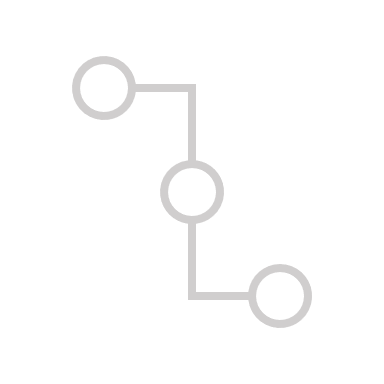 CONNECTINGTHE DOTS
HOW DOES THIS RELATE TO HUMAN TRAFFICKING?
Understanding the basics of online safety helps with understanding personal safety
1.
Setting boundaries online is good practice for setting boundaries in person
2.
Since traffickers often use the Internet and social media to find potential victims, understanding safe practices can help you protect yourself from risk
3.
[Speaker Notes: Understanding the basics of online safety lays a strong foundation for understanding personal safety.
Setting boundaries online is good practice for setting boundaries in person.
Since traffickers often use the Internet and social media to find people to exploit, understanding safe practices can help you protect yourself from risk.]
REFLECT AND REVIEW
Share one way you are already practicing safe online behaviors.
What is one way you want to improve your behaviors online to become safer?
How can you encourage your peers to be safer online?
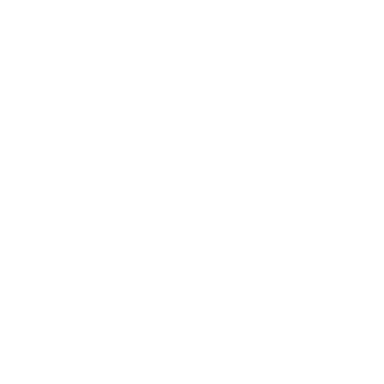 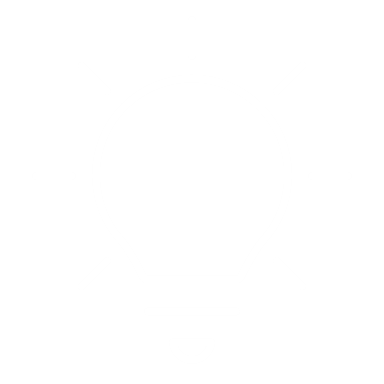 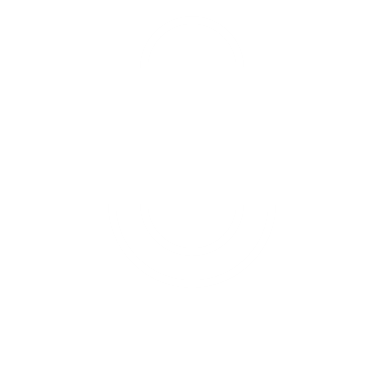 [Speaker Notes: Have students respond to one or all of the following prompts (time-permitting):

• Share one way you are already practicing safe online behaviors.
• What is one way you want to improve your behaviors online to become safer?
• How can you encourage your peers to be safer online?

Invite students to share their answers with the group.]
UPCOMING MEETINGSAND IMPORTANT INFO
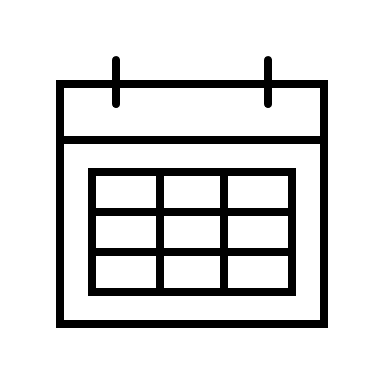 [Upcoming meeting date/time]
[Upcoming meeting date/time]
[Text]
[Text]